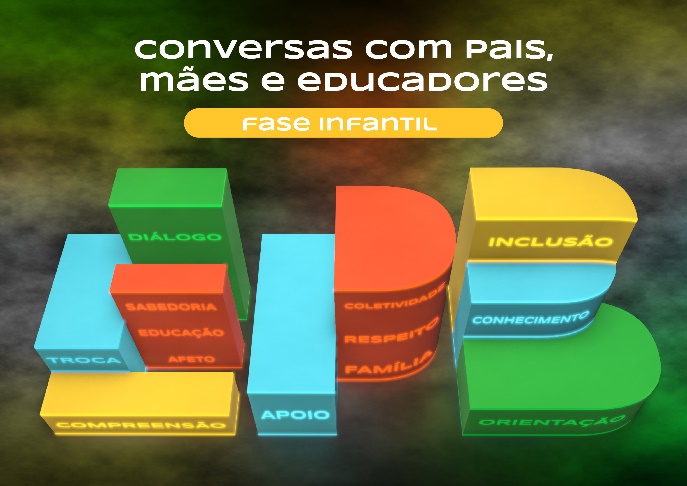 Fase infantil
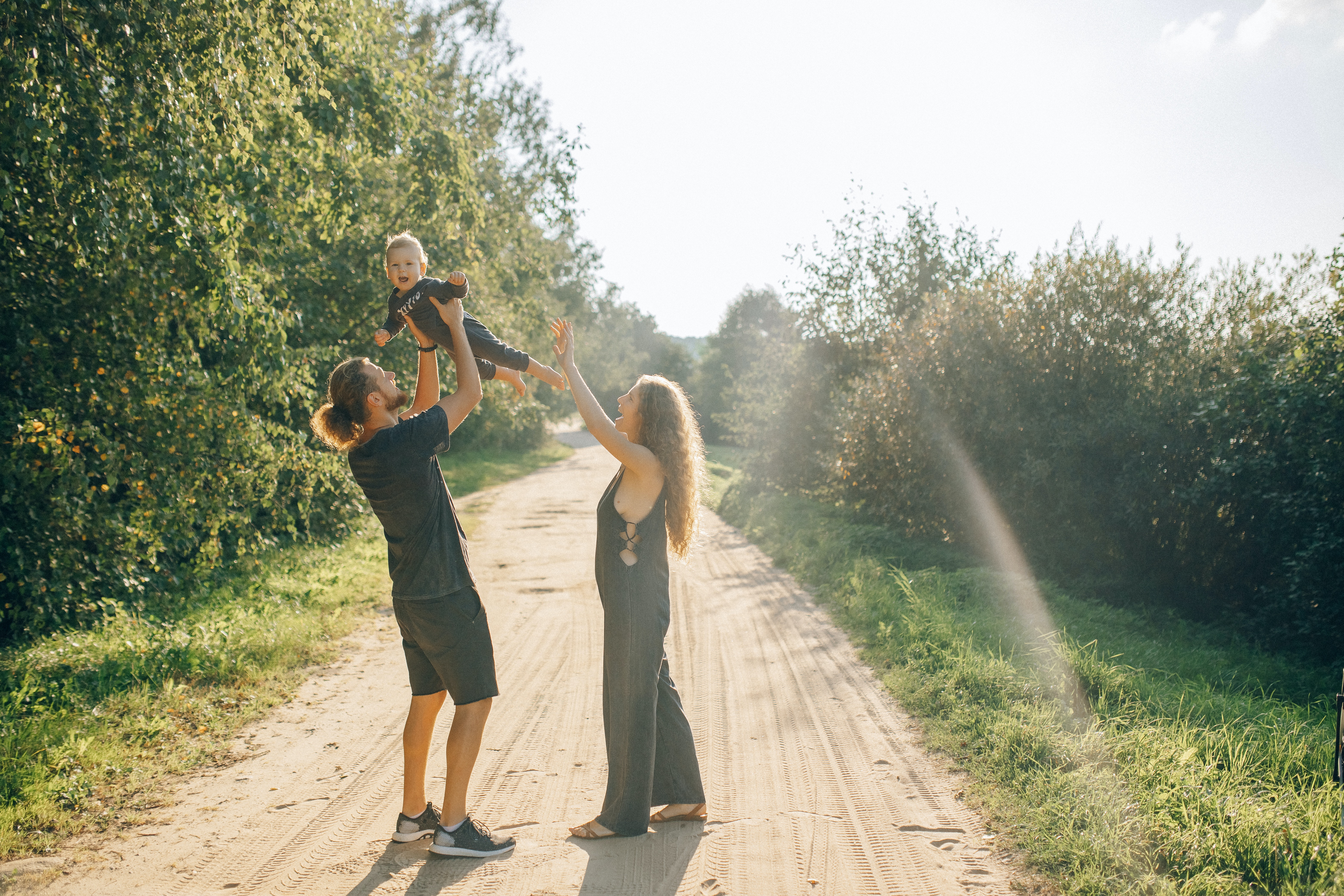 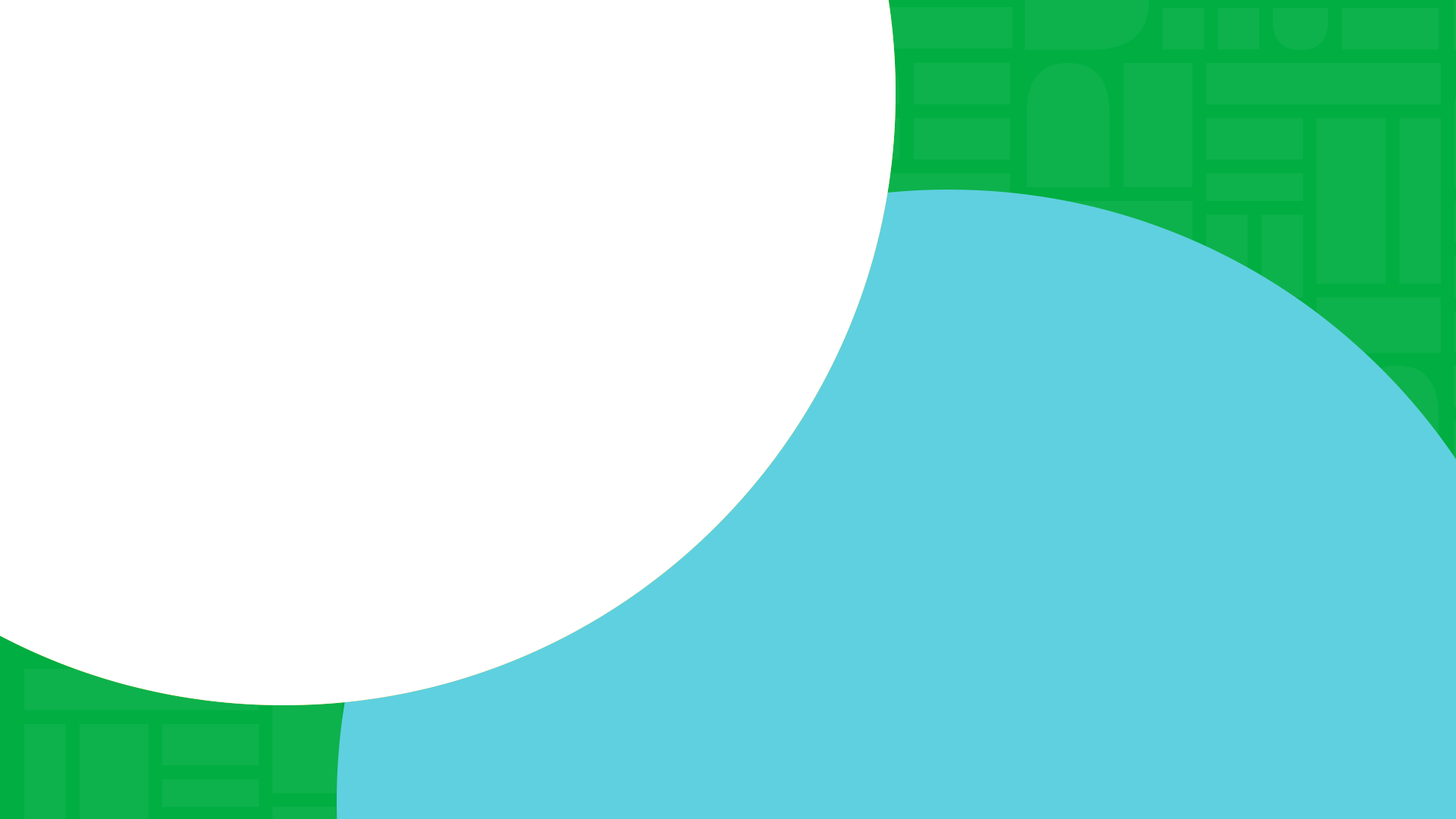 O conhecimento é a chave para transformar o mundo.
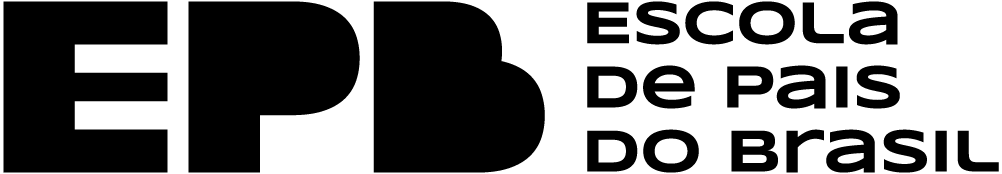 Essência da EPB
Entidade de trabalho voluntário gratuito, sem fins lucrativos, que visa capacitar pais, futuros pais, cuidadores e educadores no processo educacional de crianças e adolescentes. 
Estimulamos boas práticas baseadas no respeito, na ética e na cidadania para criar cidadãos mais conscientes na sociedade.
temário
[Speaker Notes: Ementas: 
1-HISTÓRICO GERACIONAL – FORMAÇÃO DO PAI E DA MÃE- ESTILOS PARENTAIS – PAPEL DOS AVÓS
2-GESTAÇÃO E VIDA INTRAUTERINA – PRIMEIRAS RELAÇÕES AFETIVAS -BEM ESTAR DO BEBÊ: AMAMENTAÇÃO, SONO –VÍNCULOS AFETIVOS
3-CARACTERÍSTICAS FÍSICAS, MOTORAS, DA SEXUALIDADE E COGNITIVAS DA FASE
4- AUTOESTIMA – AUTONOMIA – ELOGIOS – EMOÇÕES – CNV
5-PROCESSO EDUCATIVO –TELAS ( I DISORDERS) – LIMTES- SEGURANÇA- INSTITUCIONALIZAÇÃO PRECOCE – CRECHITES]
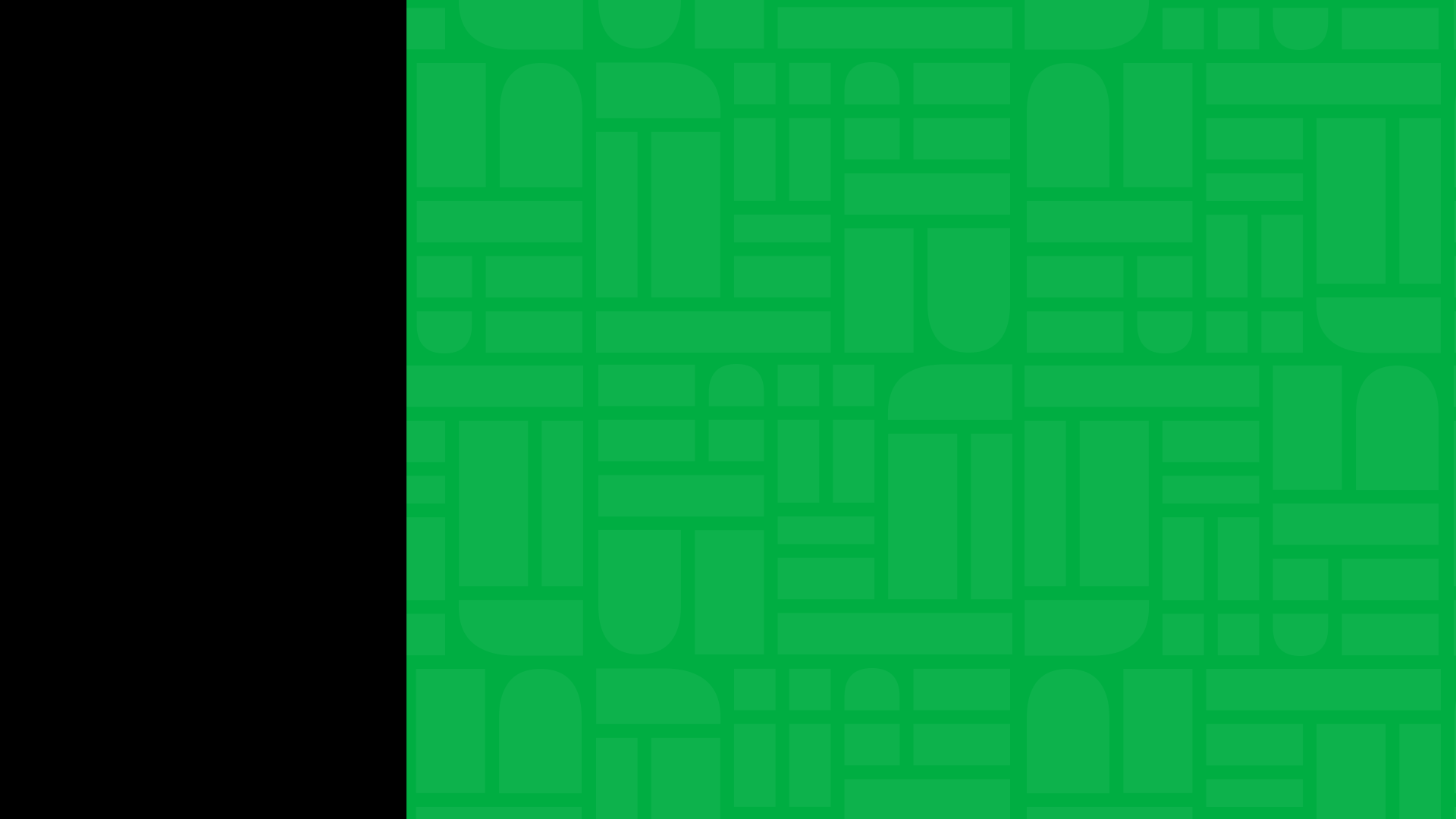 O bem-estar da criança e os vínculos afetivos
2º 
ENCONTRO
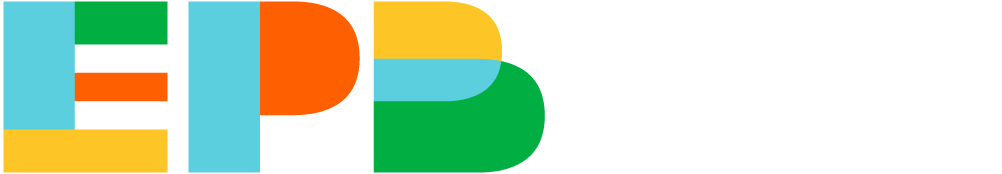 [Speaker Notes: Como foi a experiência do convite à ação? Quem gostaria de compartilhar? 
“Assim que você ... Nós vamos ....” - Identifique algum comportamento que precise ser trabalhado com seu filho e de maneira firme e gentil use essa estratégia. Vamos conversar sobre essa experiência. “Assim que você recolher os brinquedos, vamos ao parque!”]
introdução
O que uma criança precisa para ter uma vida plena e saudável?
Cuidado, afeto, nutrição, brincadeiras, segurança e educação.
[Speaker Notes: Cuidado, afeto, nutrição, brincadeiras, segurança e educação. (pedir respostas no chat ou Mentimeter previamente)
A partir de quando podemos proporcionar isso para uma criança?]
introdução
Você já imaginou que suas primeiras decisões tem a possibilidade de influenciar a saúde, as atividades físicas e as habilidades de aprendizado do seu filho?
[Speaker Notes: Em que momento vocês acham que iniciam essas primeiras decisões?
A partir de quando podemos proporcionar isso para uma criança?]
O papel decisivo dos pais
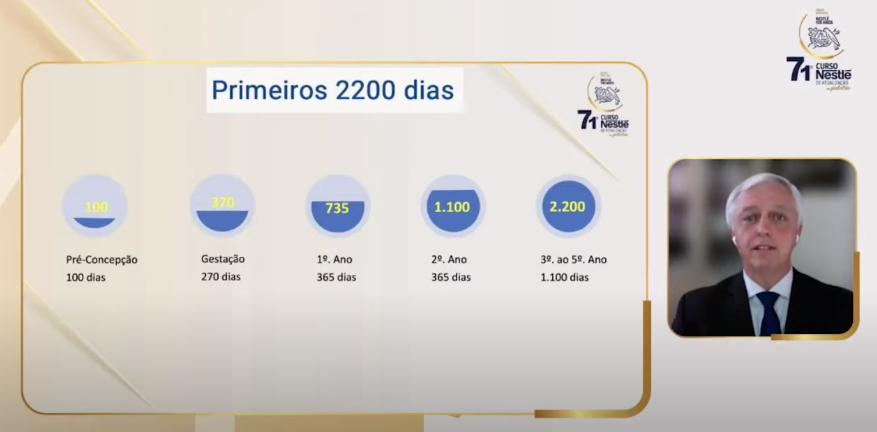 [Speaker Notes: Quando nasce o filho, nasce um pai e nasce uma mãe! Precisamos considerar, porém, que antes mesmo da fecundação os pais já interferem no futuro do filho
Estudos como o apresentado pelo pediatra/nutrólogo – Carlos Nogueira de Almeida, comprovam ...Atenção - a mãe e o pai estão muito ligados (50%) à qualidade da saúde integral do bebê (estresse e saúde preconcepcional física e emocional, uso de drogas, nutrição, atividades físicas dos pais) – janela de desenvolvimento sensível que afeta a epigenética também do espermatozoide e consequentemente do embrião. 

A atenção recomendada para 2200 dias, é um alerta para que os pais sigam com a atenção até os 5 anos, pois é uma fase de importante desenvolvimento cerebral. – vamos aprofundar um pouco mais sobre as importância desse período.]
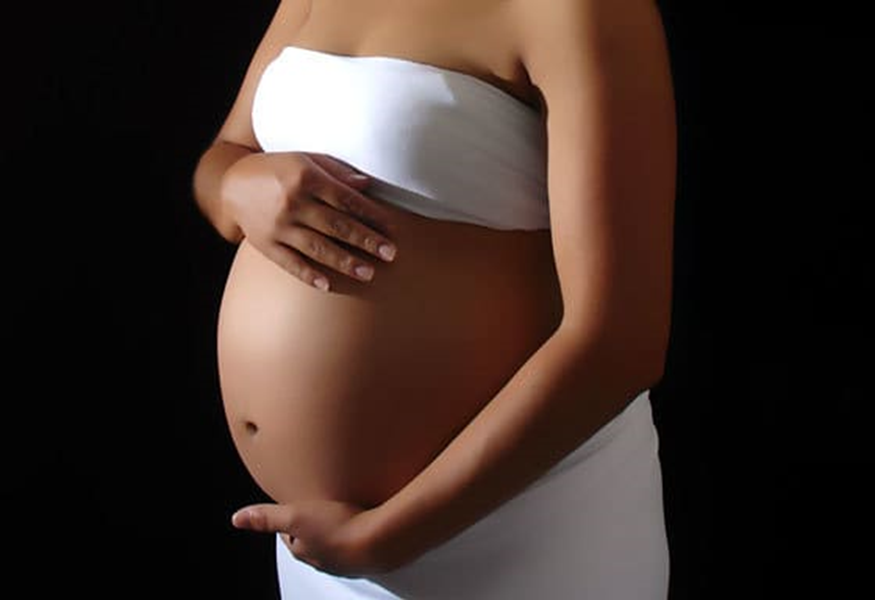 gestação
Foco no Autocuidado
[Speaker Notes: O feto recebe e absorve os 1ºs registros de conforto e desconforto, rejeição e aceitação, serenidade e angústia. Todos os acontecimentos da gestação terão importância na organização da energia vital desse bebê.  
A gravidez é, portanto, um período de muitas representações, que aciona memorias emocionais nem sempre cogitadas pela gestante e pelo futuro pai.
Enquanto o casal vive os encantos e as dores afetivas decorrentes desses conflitos, o bebê está crescendo na barriga a mãe. Recebendo e absorvendo os primeiros registros de conforto e desconforto, rejeição e aceitação, serenidade e angústia. Todos os acontecimentos da gestação terão importância na organização da energia vital desse bebê. IMPORTÂNCIA DO AUTOCUIDADO.]
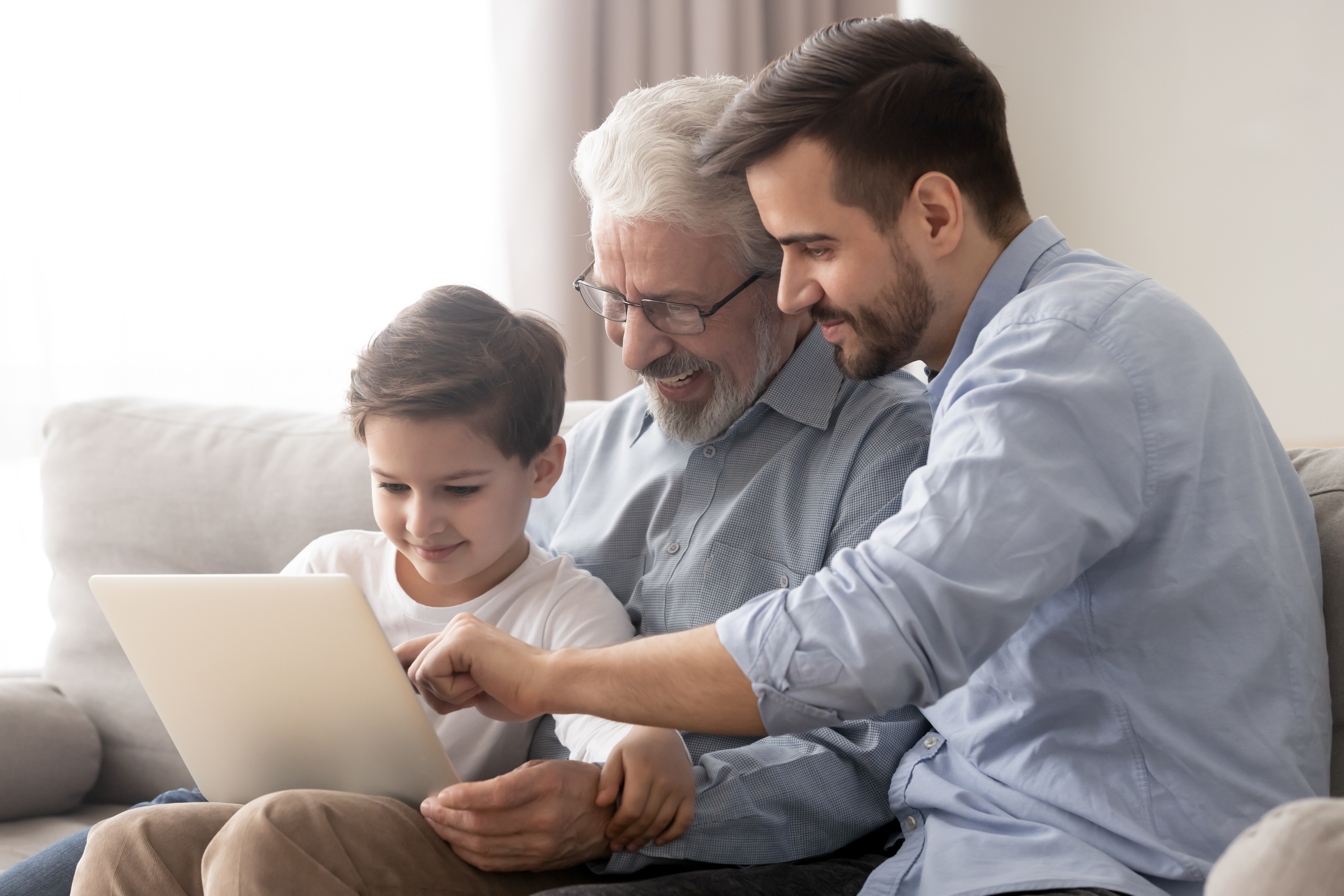 os PRIMEIROS 2.200 dias
É o “período de ouro”
Preconcepção até o quinto ano de vida
Alimentação, estímulos, demonstrações de afeto
[Speaker Notes: Não podemos dizer às crianças o tipo de mundo que devem construir, mas equipá-las de uma estrutura de caráter saudável que as tornem capacitadas a tomar a tomar suas próprias decisões, encontrar seus próprios caminhos, dirigir seu próprio futuro, contribuindo dessa forma para a criação de um mundo mais saudável. 
O desenvolvimento infantil se dá por etapas, determinadas idades são especialmente favoráveis para a consolidação de pontuais aptidões emocionais, cognitivas e físicas. Nos 3 primeiros anos de vida ocorre um extraordinário aumento na produção de sinapses (as conexões entre os neurônios). Já se sabia que os estímulos motores são importantes para o desenvolvimento do cérebro, mas agora ficou comprovado que a química cerebral é estimulada pelos afetos.
Você já imaginou que suas primeiras decisões têm a possibilidade de influenciar a saúde, as atividades físicas e as habilidades de aprendizado do seu filho? Na gestação, quando uma mãe escolhe se alimentar de uma forma saudável, já está fazendo uma programação genética para a saúde do seu filho na vida adulta.
A atenção recomendada para 2200 dias, é um alerta para que os pais sigam com a atenção até os 5 anos, pois é uma fase de importante desenvolvimento cerebral.
Os cuidados devem estar na alimentação, nos estímulos, que passam pelas brincadeiras, música, exercícios, segurança, orientações, sempre pontuado pelas demonstrações de afeto. Com tudo isso, está garantindo a criança o melhor possível dentro do que a ciência chama de “efeito epigenético”, termo utilizado pelos pesquisadores para indicar que, ao contrário do que aponta o senso comum, os genes sozinhos não têm capacidade de determinar nossas características.
Nesse período, acontece a maior evolução de crescimento humano, é considerado um Intervalo de Ouro, que podem mudar radicalmente o destino da criança, em termos biológicos (crescimento e desenvolvimento), em questões intelectuais e sociais e são fundamentais para o desenvolvimento dos sistemas nervoso e imunológico.]
VÍDEO
[Speaker Notes: Video sobre os 2200 dias produzido pela Nestle – resume muito bem esse período de ouro.]
Importante lembrar
“O cérebro infantil vai se desenvolvendo através dos estímulos externos e o BRINCAR favorece todo desenvolvimento infantil.”  Dra Regina Márcia Tavares

“A infância é o chão sobre o qual caminharemos o resto de nossos dias.” Lya Luft
[Speaker Notes: 20% dos nossos genes fatores hereditários
80% dos nossos genes fatores ambientais (medicamentos, estresse, infecções, exercício, nutrição)]
Aleitamento materno
O leite materno é o “padrão ouro” da alimentação
Fonte exclusiva até os 6 meses
Amamentação + alimentação complementar saudável até os 2 anos
[Speaker Notes: A amamentação é a melhor forma de nutrição para os lactentes e oferece muitos benefícios tanto para os bebês quanto para a mães, devendo ser oferecido como fonte exclusiva de alimentação até o 6º mês, podendo ser mantido até os dois de idade.

Benefícios: habilidades congnitivas, motoras e sociais, imunidade.

Dados nos mostram que 9 em cada 10 mulheres tem ou tiveram alguma dificuldade para amamentar (causas físicas ou psicológicas). Devemos evitar o julgamento e se colocar como apoio e identificar as causas e o como ajudar. Em especial familiares e equipe de saúde. A Tranquilidade da mãe, o querer , o apoio familiar e da enfermagem, médicos, doulas e” pega” correta do bebê facilitarão o processo.
Alternativas: buscar apoio especializado, banco de leite, fórmulas prescritas.]
o sono
Pode ser irregular nos primeiros meses
Segurança 
Rotina do sono
Ambiente
Luzes
Dificuldades físicas
        - orientação pediátrica
[Speaker Notes: Durante o comecinho da vida do bebê, principalmente durante os primeiros meses, é muito comum que o sono seja muito irregular, o que pode causar frustrações e preocupações para os papais e mamães.
Algumas dicas que podem ajudar a se ter melhores noites de sono são:
Evite colocar o bebê para dormir logo após a amamentação.
Ter uma rotina do sono é essencial, comece o quanto antes para que ele vá crescendo e entendendo todos os passos que acontecem antes da hora de dormir.
Dormir muito durante o dia pode influenciar no sono da noite.
Deixe o ambiente organizado para a hora de dormir.
Caso precise mexer com o bebê durante a madrugada, evite acender luzes diretas, acenda a do corredor ou banheiro para que o ambiente permaneça escurinho, evitando despertar o pequeno.
É sempre importante ter conversas francas com o seu pediatra, ele irá te orientar sobre quais são as melhores maneiras de facilitar toda essa adaptação que acontece com a chegada de um novo bebê em casa.]
O berço do bebê
Laços afetivos
Segurança
Prazo
Opções
[Speaker Notes: “Sabemos que os bebês que dormem perto da mãe choram muito menos. Eles passaram a gravidez toda ouvindo os ruídos do organismo materno, portanto, a presença desses barulhos nos primeiros seis meses é tranquilizadora- “ defendo o quarto compartilhado, com o berço acoplado ou ao lado da cama dos pais, bem próximo à mãe, de maneira que ela possa tocar o bebê se chorar, para que sinta sua presença.” Martins Filho O recomendado é que o bebê durma no quarto dos pais até os 6 meses de idade, e em berço próprio, assim os responsáveis podem supervisionar, ficar pertinho e manter a segurança do pequeno. Depois dessa idade, pode transferir o berço para um quarto só do bebê.]
Vínculos afetivos
“as crianças crescem melhor quando são amadas. Carinho, afeto e contato físico são essenciais para estabelecer e fortalecer os vínculos entre pais e filhos e ajudam até a aumentar a imunidade do bebê. As experiências vividas na primeira infância afetam a formação do cérebro da criança em áreas relacionadas com a empatia e as emoções.”
[Speaker Notes: E isso tudo começa no ventre, uma vez que o feto já demonstra capacidade de audição desde a sexta semana de gravidez, podendo reconhecer a voz dos pais e captar todas as emoções que as acompanham. Por isso, a recomendação é para que ambos ‘conversem com o bebê já na barriga da mãe’. 
O apego humano é interno, pode ser percebido e qualificado através do comportamento da criança com as pessoas importantes e presentes – as figuras de apego. A criança seleciona sua principal figura de apego.
Quando falamos de apego é importante ressaltar que o papel de pai e mãe não cabe apenas os pais biológicos, mas se estende também a pessoas importantes e presentes na vida cotidiana de cada criança. ( desde a cuidadora, vizinha, avós, atendentes da creche)]
Teoria do Apego de Bowlby (John Bowlby - psiquiatra londrino)
A partir da solicitação da criança, caberão três principais tipos de comportamento/resposta do agente cuidador: 
Atendida
Eventualmente atendida 
Repetidamente não atendida
[Speaker Notes: John Bowlby (1907 - 1990)
Psiquiatra e psicanalista britânico
: importância do apego no início da vida humana.
Infância como ponto de partida para o desenvolvimento da personalidade do adulto
1. Ansiedade da Separação; 2. Desespero; 3. Desapego emocional
Sociável;
Relações frias e superficiais por medo inconsciente de novos apegos
Apego e Relações Futuras
Relação entre criança e cuidador: acessibilidade e confiança (função crítica favorecendo sobrevivência da criança)
Modelo mental para futuras relações]
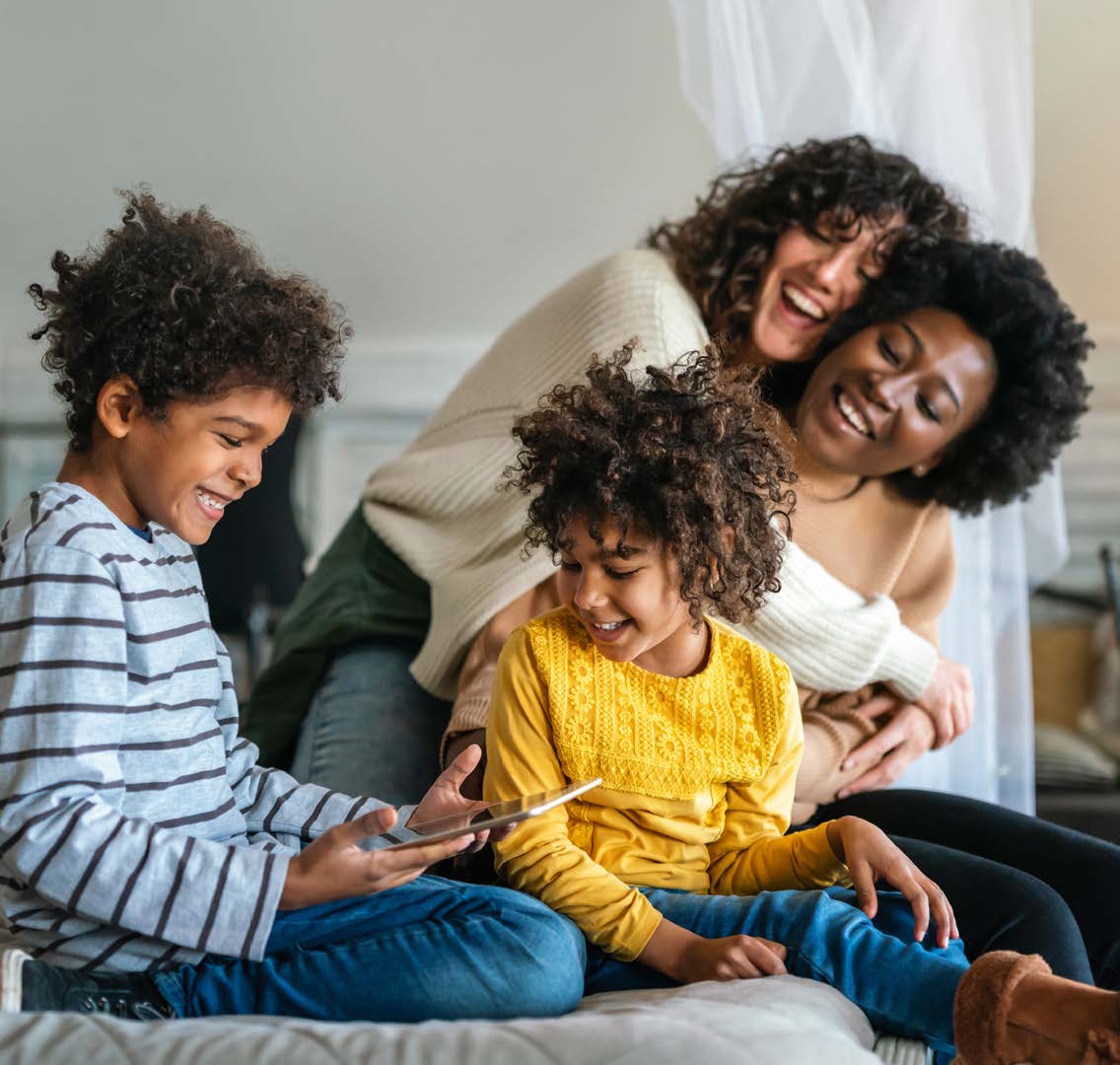 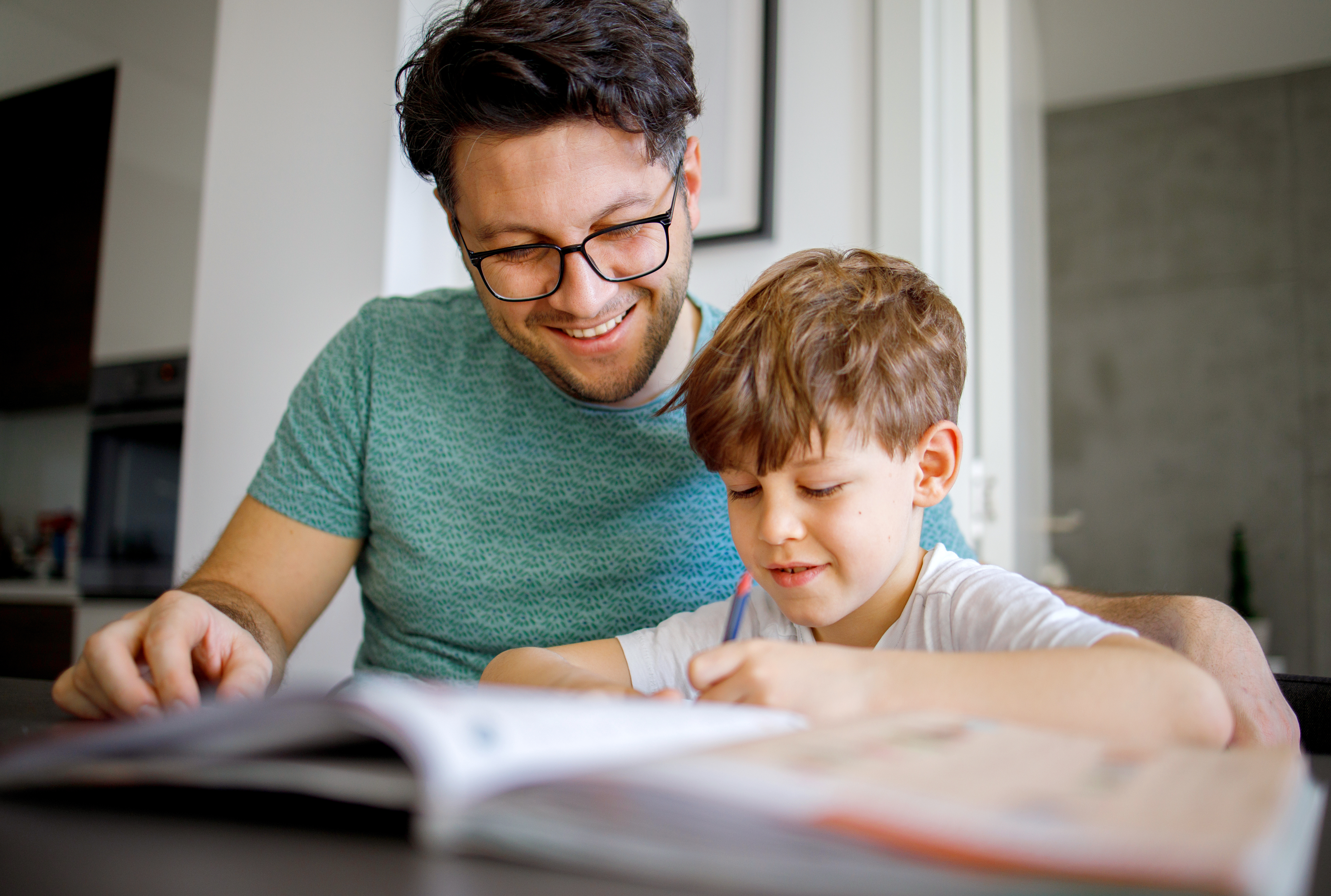 APEGO seguro
Quando é atendida na maior parte das vezes, essa criança desenvolverá ao longo da vida comportamentos afetivos seguros, ligados a essas experiências positivas 
- apego seguro -
[Speaker Notes: Quando atendida na maior parte das vezes, sente-se segura: percebe sua figura de apego como acessível e disponível = conforto em situação de crise. 
Bebês seguramente apegados constroem um modelo de mãe disponível, mesmo quando não podem vê-la,
protestam menos na separação 
são mais receptivos no reencontro. 

Teoria do Apego - Bowlby
https://www.youtube.com/watch?v=EW7aJQKrke0]
ambivalente
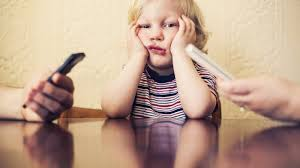 Quando é eventualmente atendida em suas necessidades, a dúvida sempre estará presente na qualidade dos vínculos que formará em sua vida.
 - apego ambivalente -
[Speaker Notes: Quando é eventualmente atendida em suas necessidades, tenderá a duvidar da sua capacidade de solicitar algo e de ser merecedora de atenção do outro.]
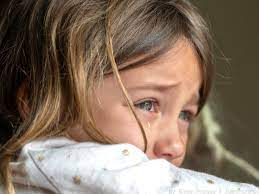 apego inseguro
Quando repetidamente não é atendida com mais probabilidade terá dificuldade na formação de vínculos.
 – apego inseguro –
[Speaker Notes: Quando repetidamente não é atendida, com mais probabilidade terá dificuldade em vincular-se,( mesmo quando adulto) em suas tentativas de formação de vínculo experimentou sofrimento e desconforto,  - apego inseguro. 
Bebês com base insegura choram muito na ausência, e mesmo na presença da mãe.]
Dinâmica de grupo
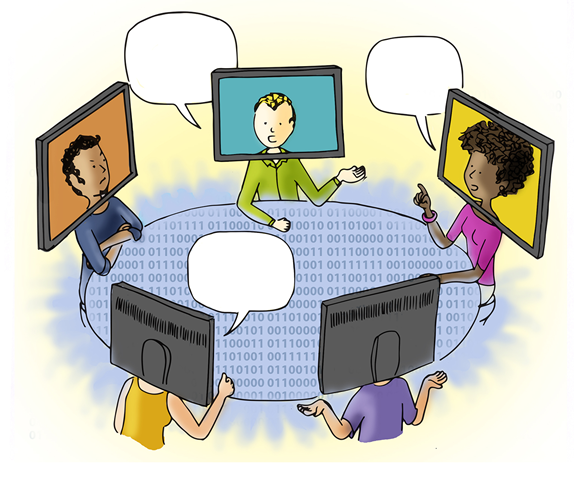 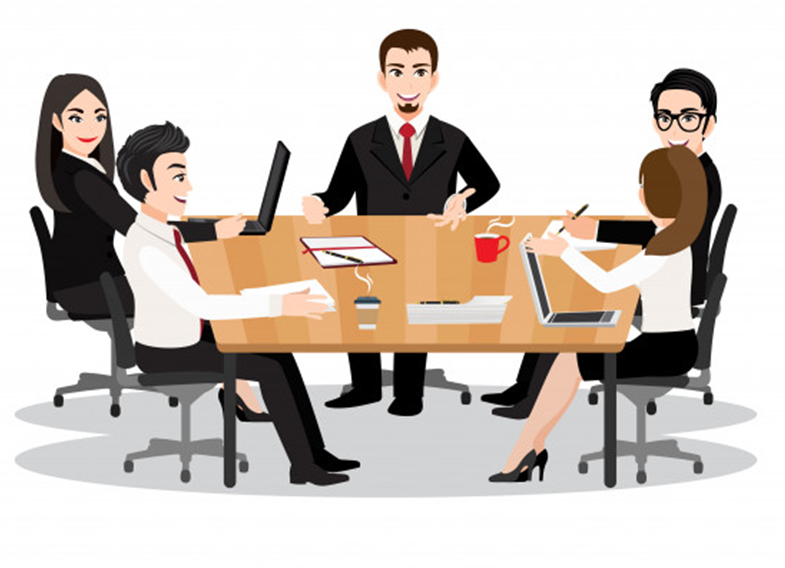 Dinâmica de grupo
1. Quais as principais transformações que vivenciamos com a chegada do filho?
2. Que atitudes demonstram cuidado e afeto com meu filho?
3. Quais rotinas do lar favorecem o bem-estar familiar? Como busco superar os conflitos ?
[Speaker Notes: Se o coordenador entender necessário, pode incluir outras perguntas dentro do tema proposto.]
1. Quais as principais transformações que vivenciamos com a chegada do filho?
Mudança no estilo de vida. Preocupações mudam de foco.
Liberdade dirigida pela responsabilidade.
A carreira profissional repensada / adiada.
Alteração na rotina de sono.
Menos julgamento e mais empatia.
Conhecimento do amor incondicional.
Mudanças na percepção de mundo e na autopercepção.
Mudanças das prioridades 
...
2. Que atitudes demonstram cuidado e afeto com meu filho?
Demonstração de afeto e carinho
Cuidado com bem-estar físico e do ambiente
Cuidado com alimentação e desenvolvimento
Cuidado com o sono
Estar presente 
Estimular com brincadeiras, música, jogos
Criar rotinas saudáveis
Estabelecer limites
Manter convivência harmoniosa no lar.
3. Quais rotinas do lar favorecem o bem-estar familiar? Como busco superar os conflitos ?
Demonstrar carinho e atenção.
Horário e ambiente adequado para alimentação, sono, tarefas escolares e banho.
Participar das tarefas doméstica e responsabilidades de acordo com a idade.
Estabelecer regras e limites.
Incluir as crianças nas rotinas/tarefas da casa para se sintam pertencentes ao grupo familiar.
Superar os conflitos com:
Exemplos – orientação- ponderação – pedidos - negociação e diálogo.
conclusão
Gerar ou adotar uma criança é uma experiência mais profunda do que costumamos imaginar.
Aos poucos deixamos a condição de filhos e assumimos a condição materna e paterna, aquele que se dedica a cuidar e educar. 
Nasce o pai, nasce a mãe.
conclusão
Ser pai e mãe não é uma tarefa fácil. 
Porém é apaixonante e transformador.
 No início nos cabe estabelecer vínculos profundos e seguros com os filhos, depois o desafio passa a ser ajudá-los a se entender como seres únicos, a conquistar autonomia, avançar em seus aprendizados e independência e, mais tarde, quando chegar a hora, apoiar a emancipação, deixá-los partir, sem culpas.
Convite à ação
Durante esta semana, fazer diariamente a “hora do aconchego” em família e observar o comportamento dos envolvidos.
[Speaker Notes: Escolha atividades que permitam estar juntinhos e que possam demonstrar atenção e cuidado: contar histórias, brincar na barraca, ouvir música, inventar brincadeiras, olhar fotos e contar a história de cada uma ...deixe a criatividade rolar!]
APRENDENDO MAIS
www.escoladepais.org.br
https://youtu.be/FIjHWV5qVvw?t=391 - Relacionamento Familiar: a construção da maturidade emocional é responsabilidade sua!
 https://youtu.be/Ae04lYOvGYw?t=514  - Os primeiros 1000 dias de vida e o relacionamento familiar
Obrigada(O)!
Próximo encontro: